Lista Produktów tradycyjnych Zasady i procedury wpisu produktów zgodnie z obowiązującymi przepisami
Departament Promocji i Jakości Żywności 
Ministerstwo Rolnictwa i Rozwoju Wsi
JAK PRAWIDŁOWO PRZYGOTOWAĆ STRESZCZENIE WNIOSKU
Wstęp

-  wspomnieć o regionie, z którego pochodzi produkt, opisać jego   charakterystyczne cechy oraz co ma wpływ na końcowy produkt (klimat, roślinność, ukształtowanie terenu, opady itp.) 
 - nie kopiować z np. Wikipedii informacji, które nic nie wnoszą i nie mają związku z produktem (np. długi opis wsi, itp.) 
  
Rozwinięcie 

- opisać w skrócie produkt, metodę produkcji, składniki i pokazać czym wyróżnia się od innych (skupić się na tym konkretnym produkcie a nie na całej grupie)
- wspomnieć o historii produktu i jego tradycji (min. 25 lat)
JAK PRAWIDŁOWO PRZYGOTOWAĆ STRESZCZENIE WNIOSKU cd.
Zakończenie/podsumowanie 

 -  zaznaczyć w jaki sposób stanowi on element dziedzictwa   kulturowego regionu oraz element tożsamości społeczności lokalnej, np. że był/jest wytwarzany/znany w wielu gospodarstwach wdanym regionie, że jest wystawiany na regionalnych targach, festynach, konkursach.


Streszczenie ma zawierać nie więcej niż 3.000 znaków ze spacjami (pół strony A4, czcionka 12, interlinia 1,5)
PRZYKŁADOWE STRESZCZENIE GOTOWE NA STRONĘ INTERNETOWĄNależy pamiętać, że streszczenie dołączane do wniosku nie jest to to samo co tradycja, pochodzenie oraz historia produktu rolnego, środka spożywczego lub napoju spirytusowego w pkt. 5 wniosku.
WYMAGANIA CO DO PRZESYŁANYCH ZDJĘĆ
1099x460px (web 1280) – minimum
2198x920px (retina) – zalecane
 
Z powodów technicznych, zdjęcia niespełniające ww. parametrów nie będą zamieszczane na nowej stronie internetowej Ministerstwa. 

Zdjęcie nie może zawierać nazwy producenta, na LPT wpisujemy produkty,
    nie producentów.
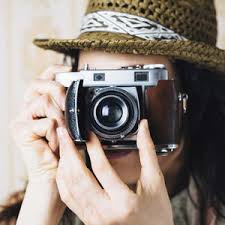